«Экспериментальная деятельность как эффективное средство развития познавательной активности дошкольника»
МКДОУ ДС №32 «Аленький цветочек», ул. Ярославская 4А,
 с. Писцово, Комсомольского района, 2019 год.
Воспитатель М.В.Сырова
Детское экспериментирование – один из методов познавательного развития детей дошкольного возраста. Федеральный государственный образовательный стандарт направлен на решение многих задач. Одной из них является «создание благоприятных условий познавательного развития детей в соответствии с их возрастными и индивидуальными особенностями и склонностями, развития способностей и творческого потенциала каждого ребенка как субъекта отношений с самим собой, другими детьми, взрослыми и миром…» (ФГОС 1.6). В настоящее время в системе дошкольного образования формируются и успешно применяются новейшие разработки, технологии, методики, которые позволяют поднять уровень дошкольного образования на более высокую и качественную ступень. Одним из таких эффектных методов познания закономерностей и явлений окружающего мира является экспериментальная деятельность. Для детей дошкольного возраста проектная и экспериментальная деятельность во многом упрощена и носит игровой характер. Экспериментирование – прямой путь к воспитанию смышлёных детей.
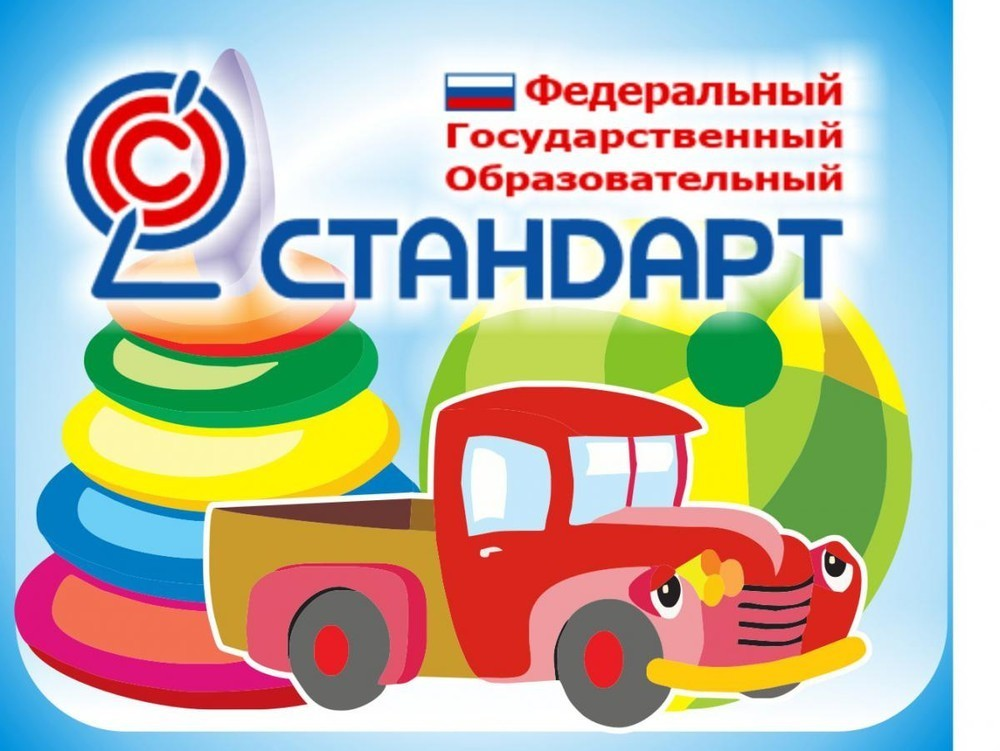 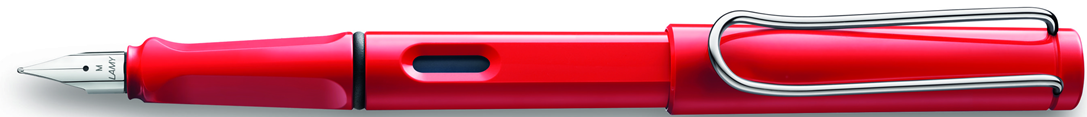 Целью опытно-экспериментальной деятельности в ДОУ является формирование и расширение представлений у детей об объектах живой и неживой природы через практическое самостоятельное познание. 
Задачи 
Образовательные задачи	
Формирование представление о предметах: их свойствах и качествах.
Формирование способности определять взаимосвязи между предметами и явлениями.
Формирование умения делать выводы, открытия.
Развивающие задачи	
Развитие мыслительных способностей: сравнение, сопоставление, систематизация, обобщение, анализ.
Развитие мелкой моторики и координации движений.
Развитие визуального, слухового, сенсорного восприятия.
Развитие внимания и памяти.
Развитие речевых способностей.
Воспитательные задачи	
Создание положительной мотивации к самостоятельному экспериментированию.
Создание дружеской атмосферы в группе во время проведения исследований.
Воспитание умения работать в коллективе, чувства взаимопомощи.
Воспитание усидчивости и аккуратности.
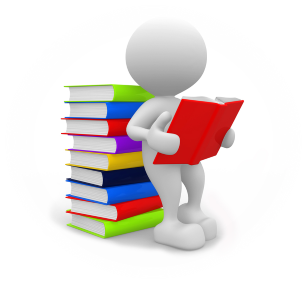 Прогнозирование результата. Вывести детей на более высокий уровень познавательной активности. Сформировать у детей уверенность в себе посредством развития мыслительных операций, творческих предпосылок и как следствие, развитие у детей личностного роста и чувства уверенности в себе и своих силах. Обогатить предметно – развивающую среду в группе. Расширение представлений о предметах и явлениях природы и рукотворного мира, выявляя их взаимосвязи и взаимозависимости. Сформированное умение сверять результат деятельности с целью и корректировать свою деятельность. Развитые навыки анализа объекта, предмета и явления окружающего мира, их внутренних и внешних связей, противоречивости их свойств, изменения во времени и т.п. Сформированное умение по обозначенной цели составлять алгоритм, определяя оборудование и действия с ним. Обнаруживать несоответствие цели и действий и корректировать свою деятельность. Развитые навыки самостоятельного (на основе моделей) проведения опытов с веществами (взаимодействие твёрдых, жидких и газообразных веществ, изменение их свойств при нагревании, охлаждении и механических воздействии)
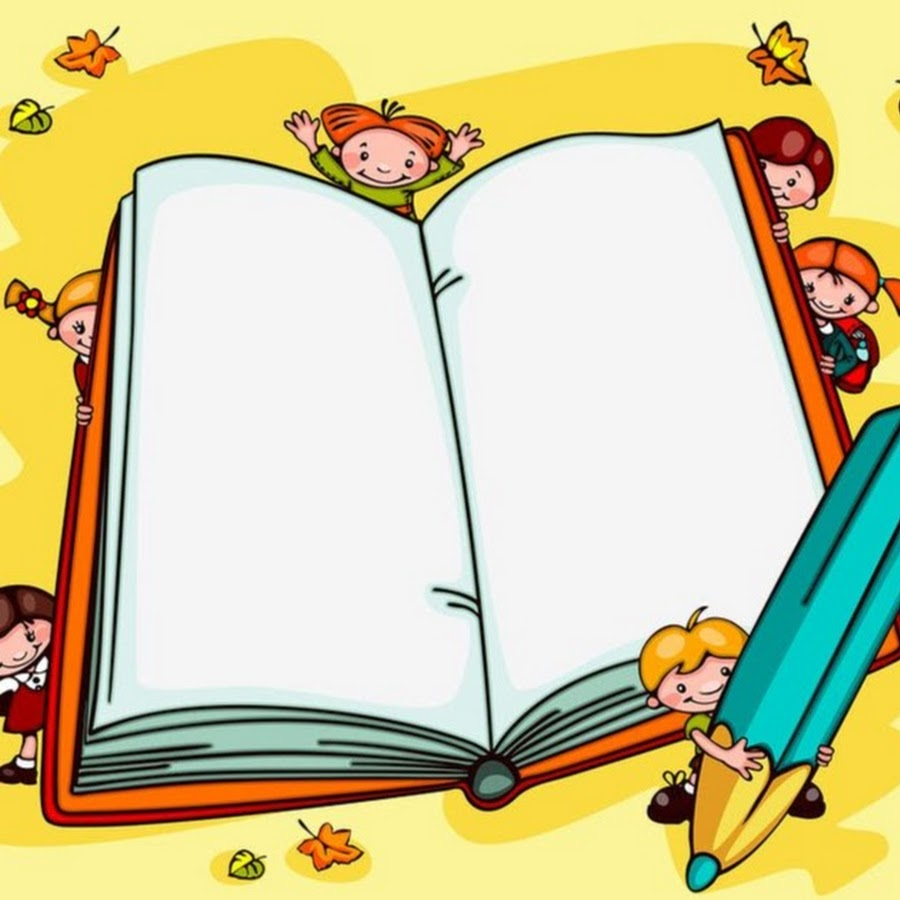 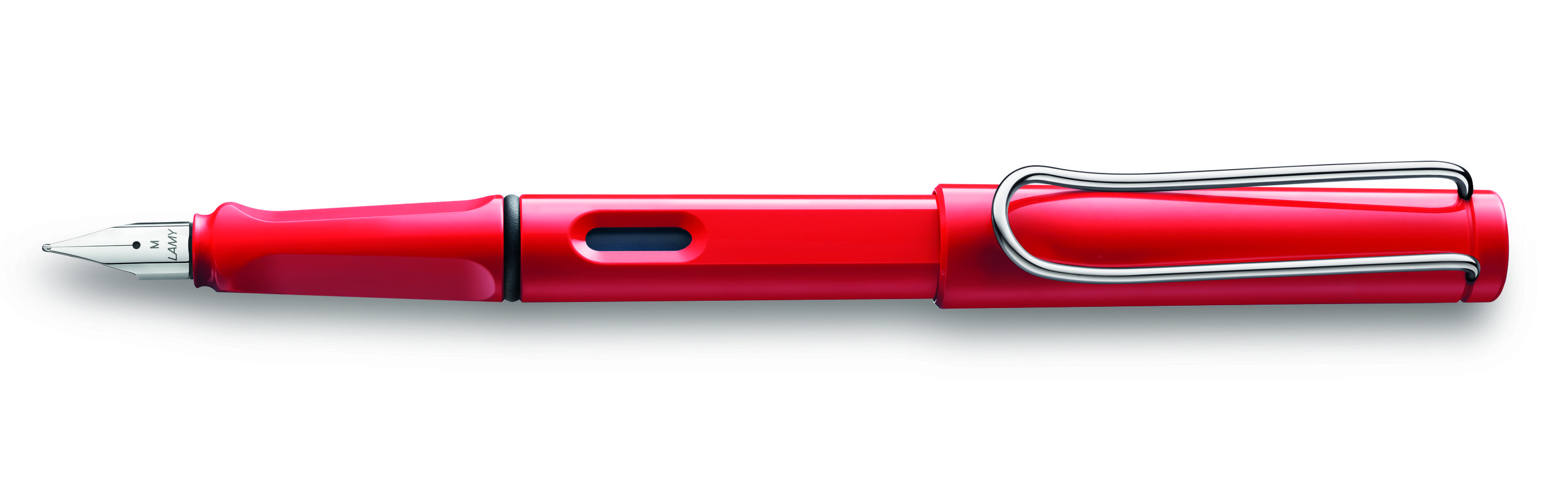 Продукт проекта: 1. Участием в конкурсах разного уровня, 2.Тематические мероприятия «Дни науки».
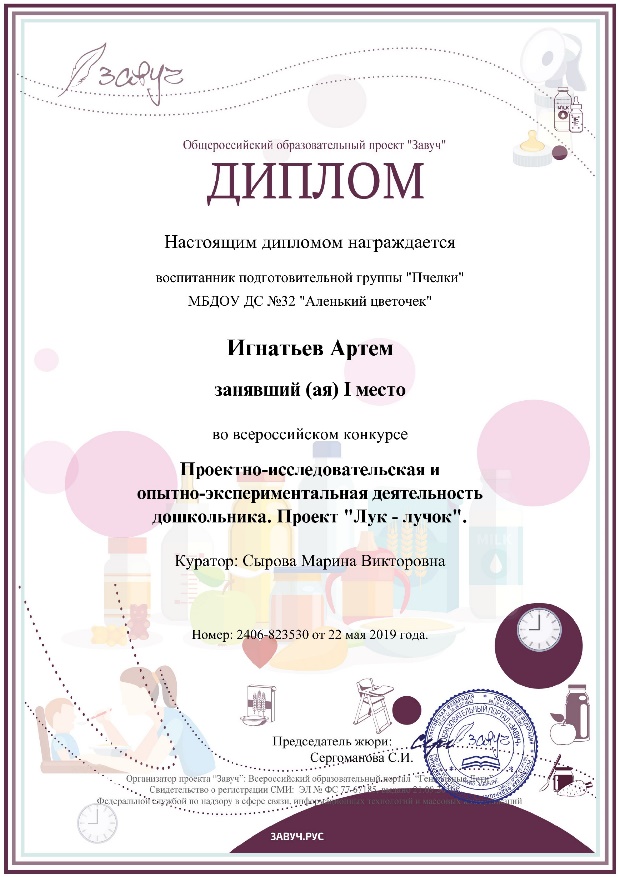 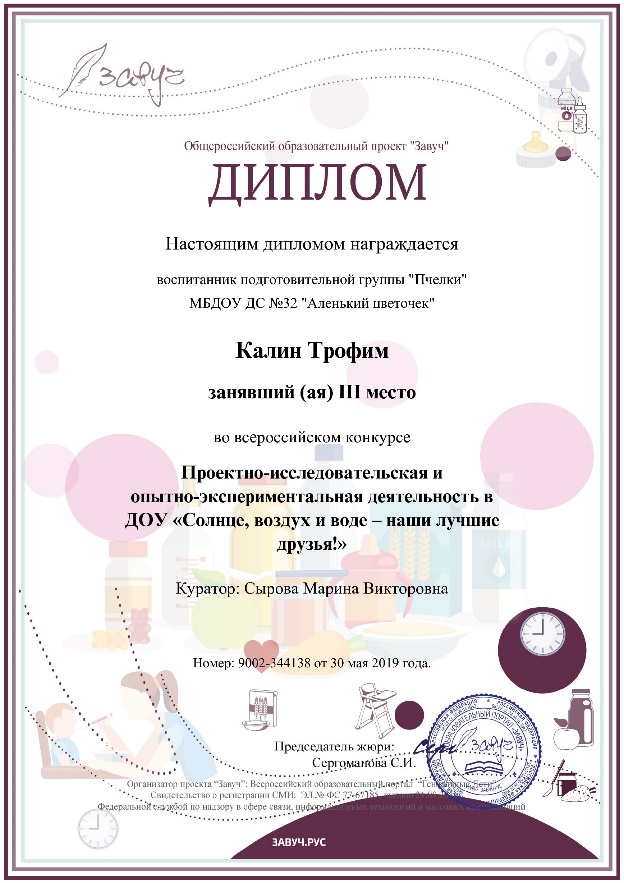 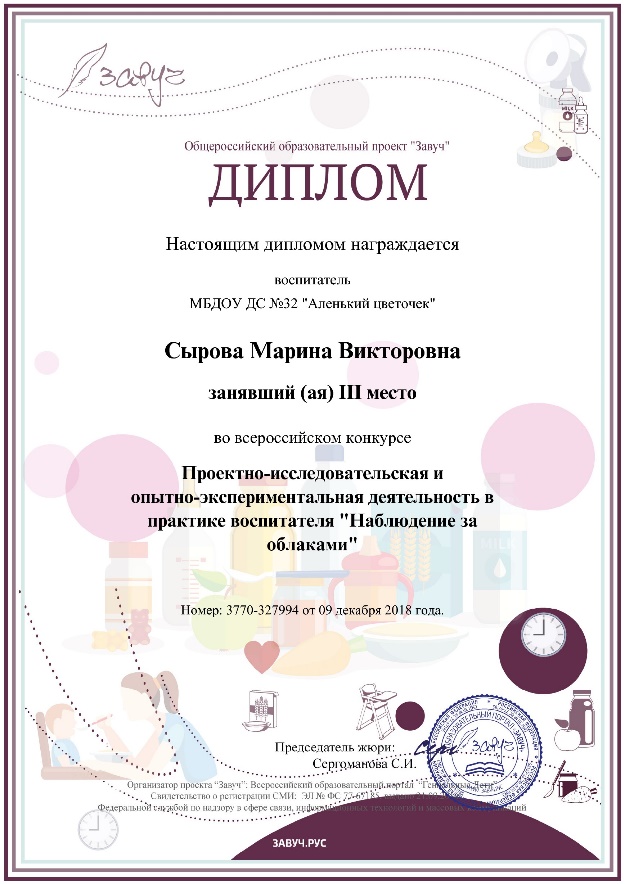 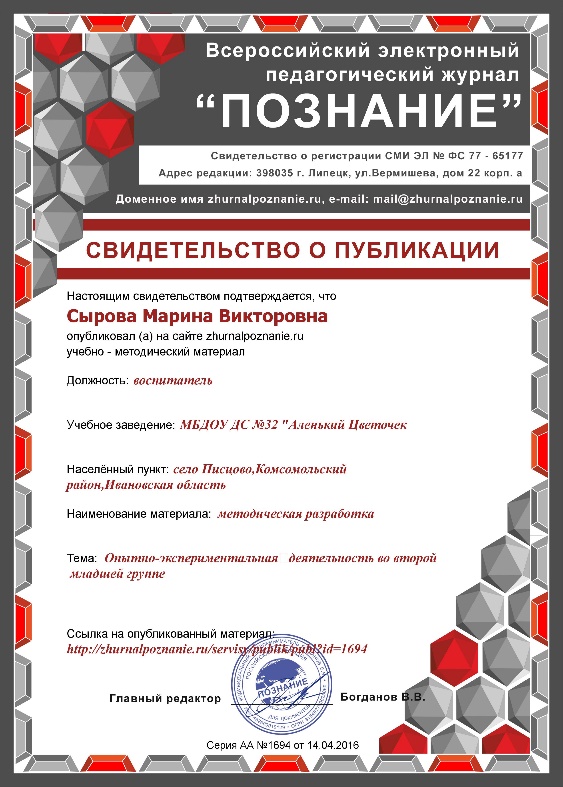 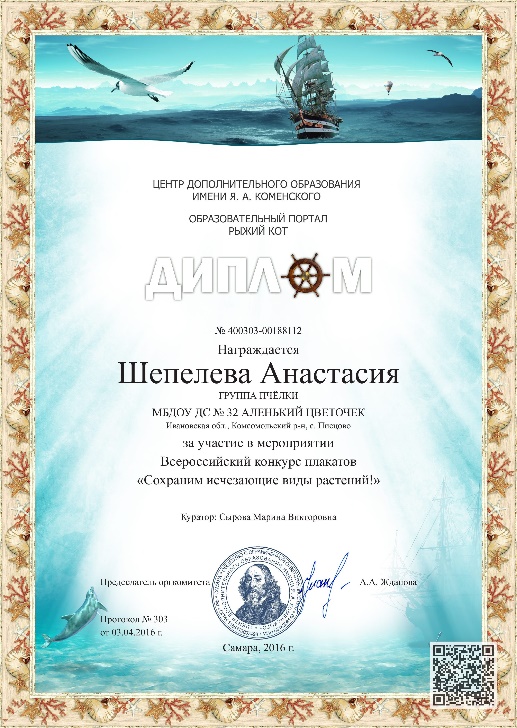 Методы оценки эффективности представленного опыта.
Анкетирование педагогов до участия в мероприятиях 
Анкета для педагогов «Изучить состояние организации детского экспериментирования в практике работы ДОУ».
1.Какие условия созданы для организации детского экспериментирования в Вашей группе?
2.Как часто Вами планируется организация детского экспериментирования?
3.Какая из форм детского экспериментирования преобладает у Ваших детей: познавательная (т.е. направленная на получение новых сведений и знаний) или продуктивная (т.е. направленная на получение новых конструкций, рисунков, сказок)?
4.Если продуктивная, то что мешает Вашим детям заняться познавательным экспериментированием (нужное подчеркнуть):
Запреты со стороны взрослых;
Снижение познавательных интересов детей;
Неодобрение со стороны взрослых, если дети сделают что-то не так (разольют воду, испачкаются…);
Другие причины (что именно?);
4.Как Вы поддерживаете интерес ребенка к экспериментированию (нужное подчеркнуть):
Проявляю заинтересованность, расспрашиваю;
Оказываю эмоциональную поддержку, одобряю;
Сотрудничаю, т.е. включаюсь в деятельность;
Другие методы (какие именно?).
5.С чем Ваши дети любят проводить эксперименты: с водой, моющими средствами, мылом, со звуками, магнитами, запахами, зеркалами, стеклами, бумагой, тканью, вместе с другими людьми? (нужное подчеркнуть).
6.Какие из наиболее ярких открытий для самих себя, по Вашему мнению, сделали Ваши дети?
СПАСИБО!
Методы оценки эффективности представленного опыта.
Анкетирование педагогов после участия в мероприятиях 












Планирование деятельности.
 Перспективу работы вижу в распространении опыта 
среди коллег через открытые просмотры НОД, мастер-класс, консультация для воспитателей.
1. Видео НОД «У куклы Тани -  День рождения». Проблемная ситуация: поможем кукле Тане сделать куличи». 
2. Методическая разработка «Проект в первой младшей группе на тему: «Волшебный песок»»
3. Картотека опытов и экспериментов экспериментальной деятельности в ДОУ.
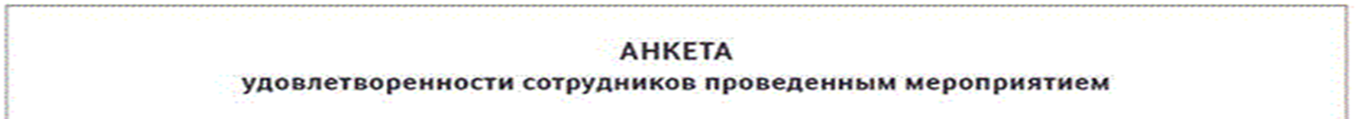 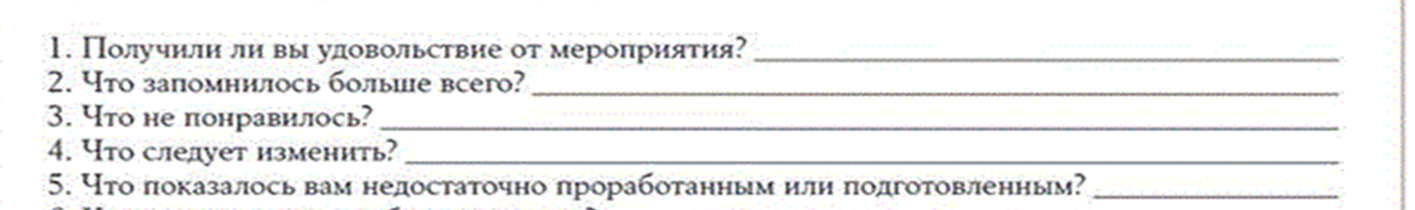 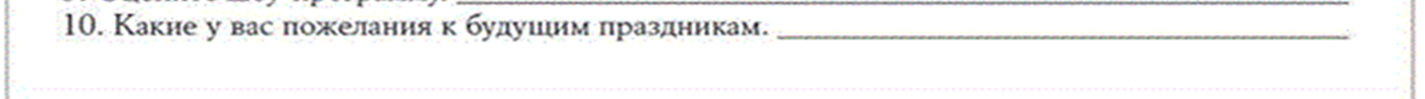 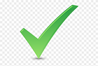 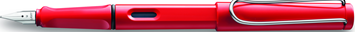 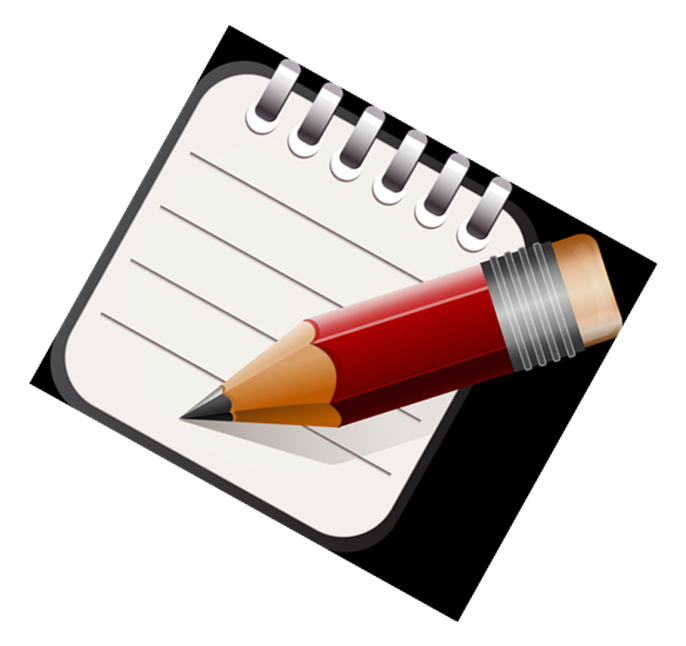 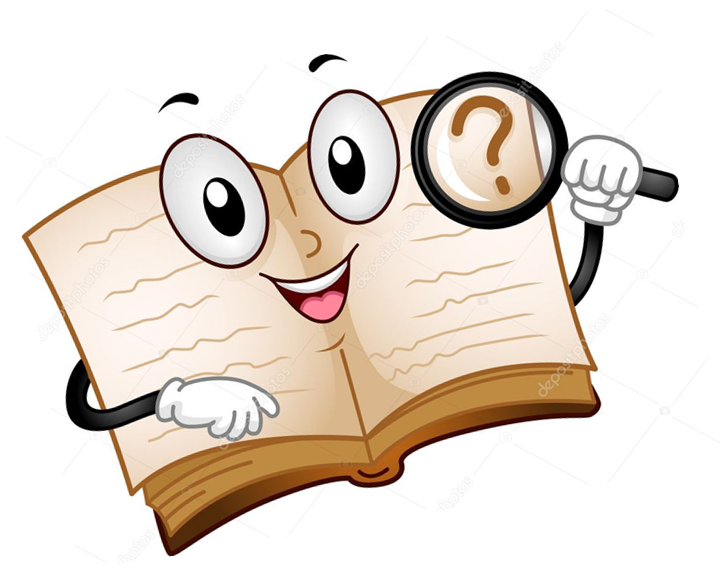 Свойства песка
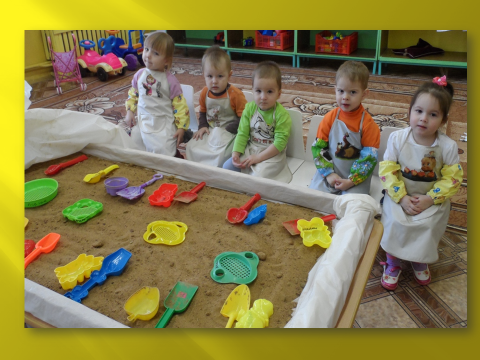 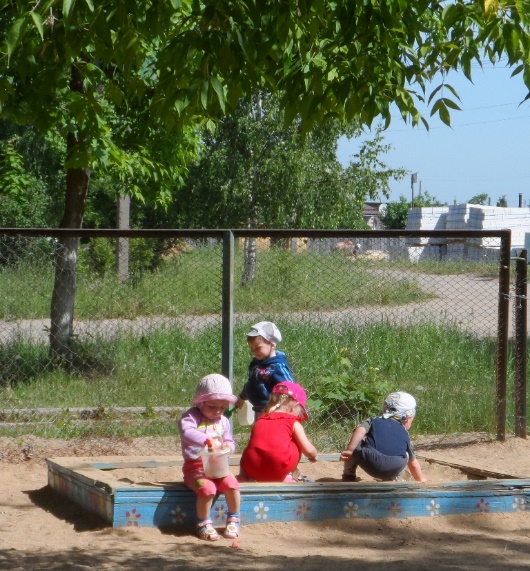 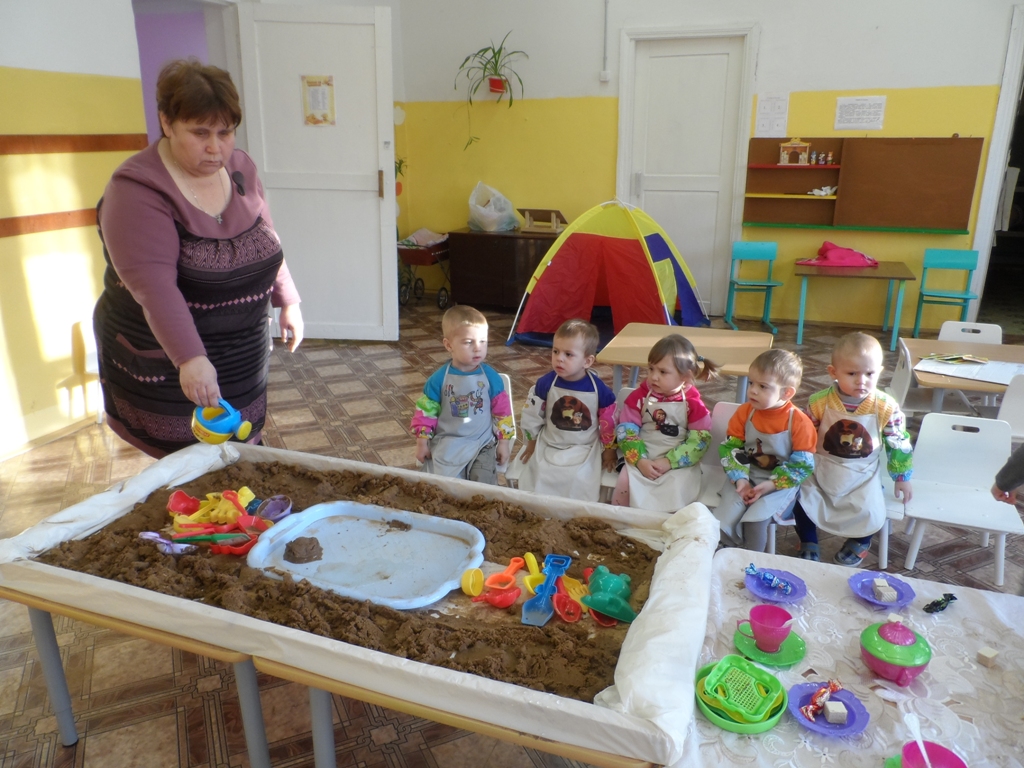 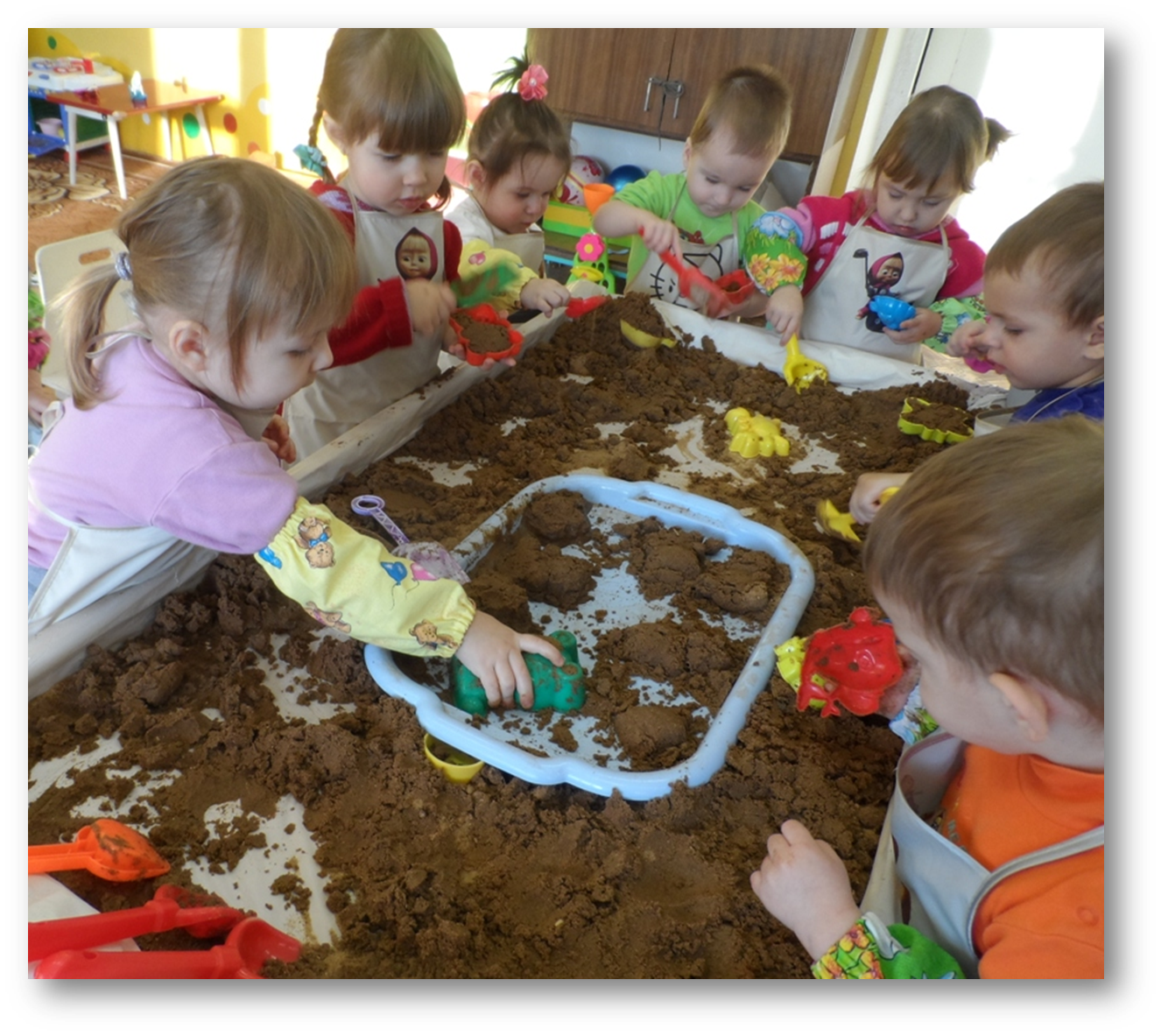 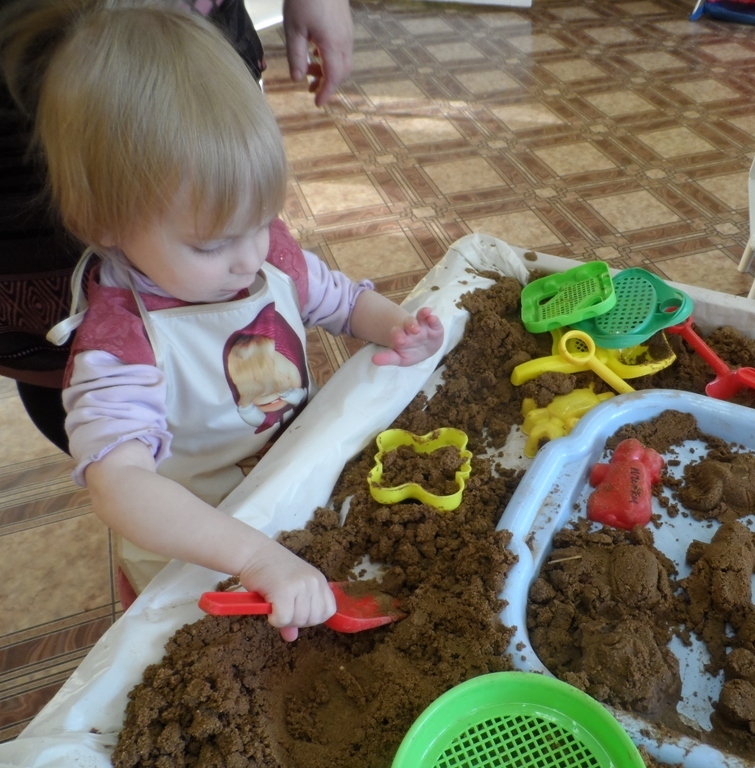 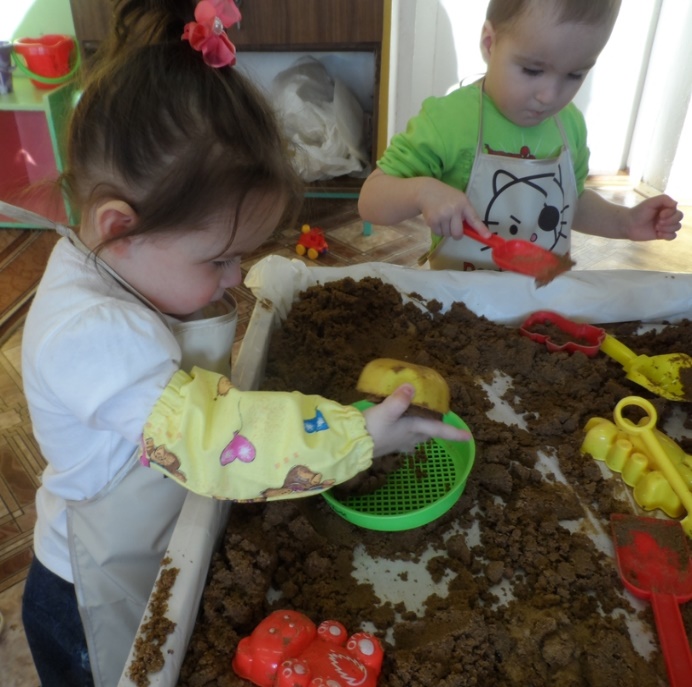 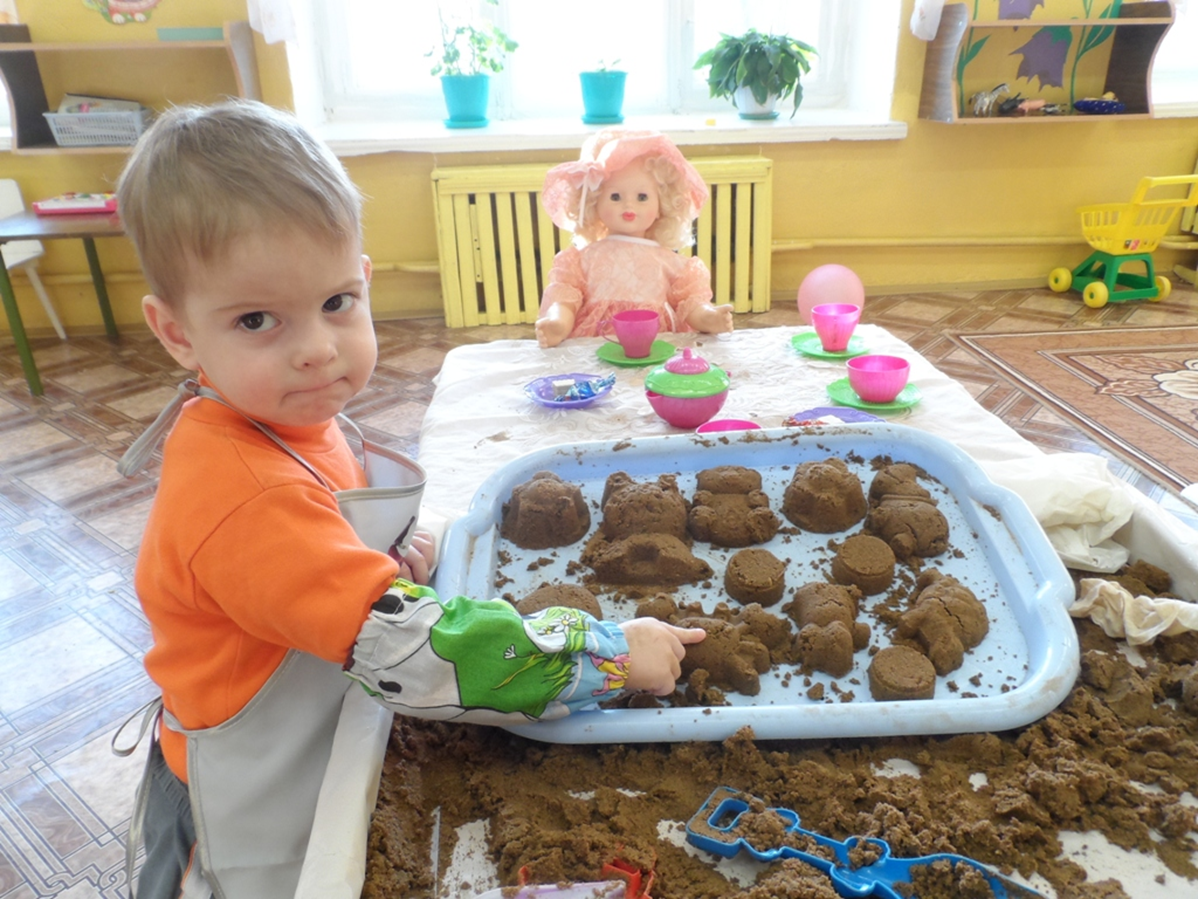 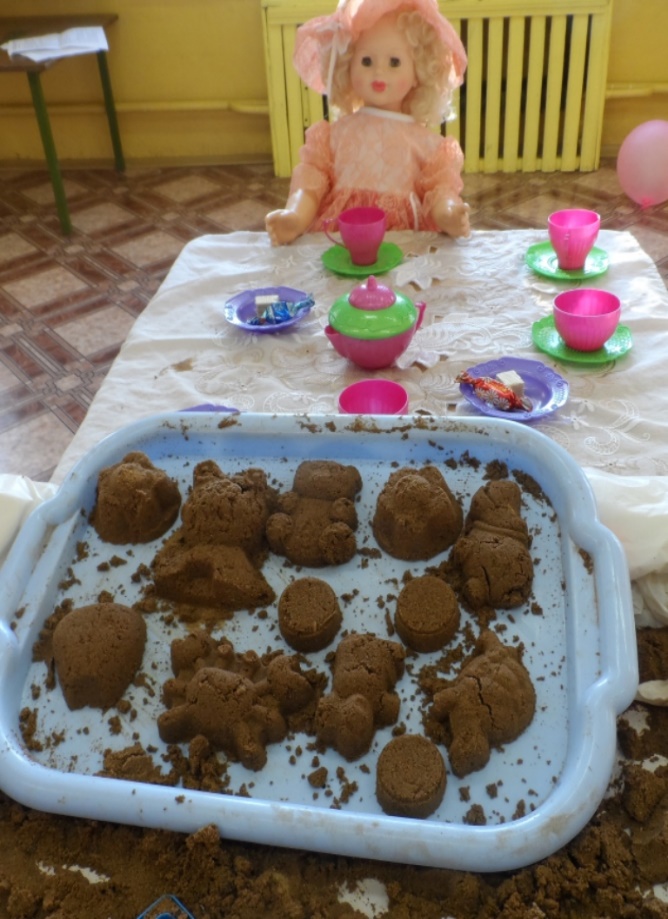 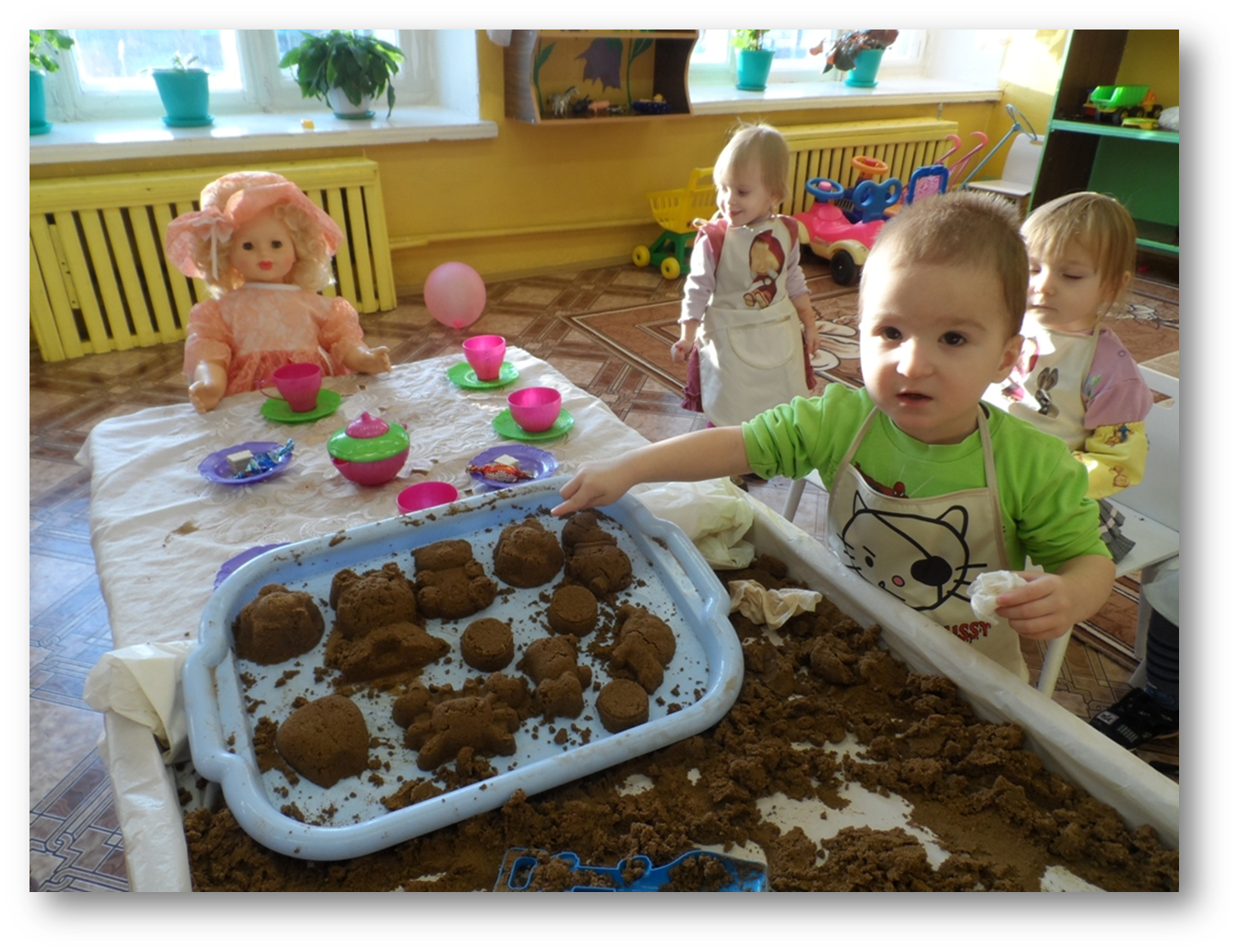 Почва
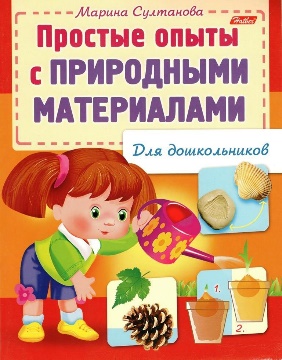 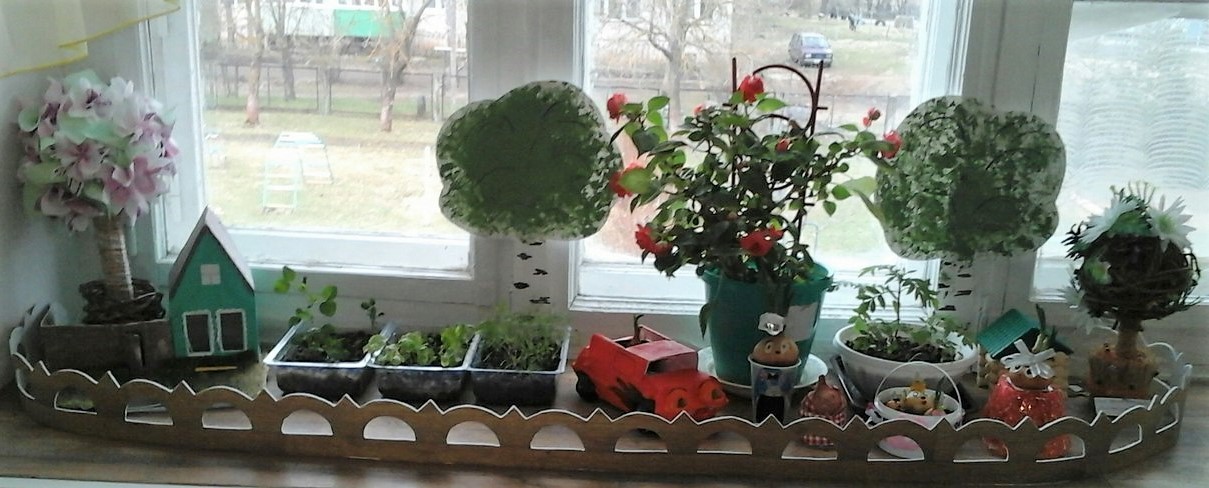 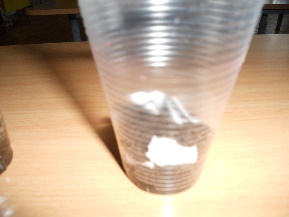 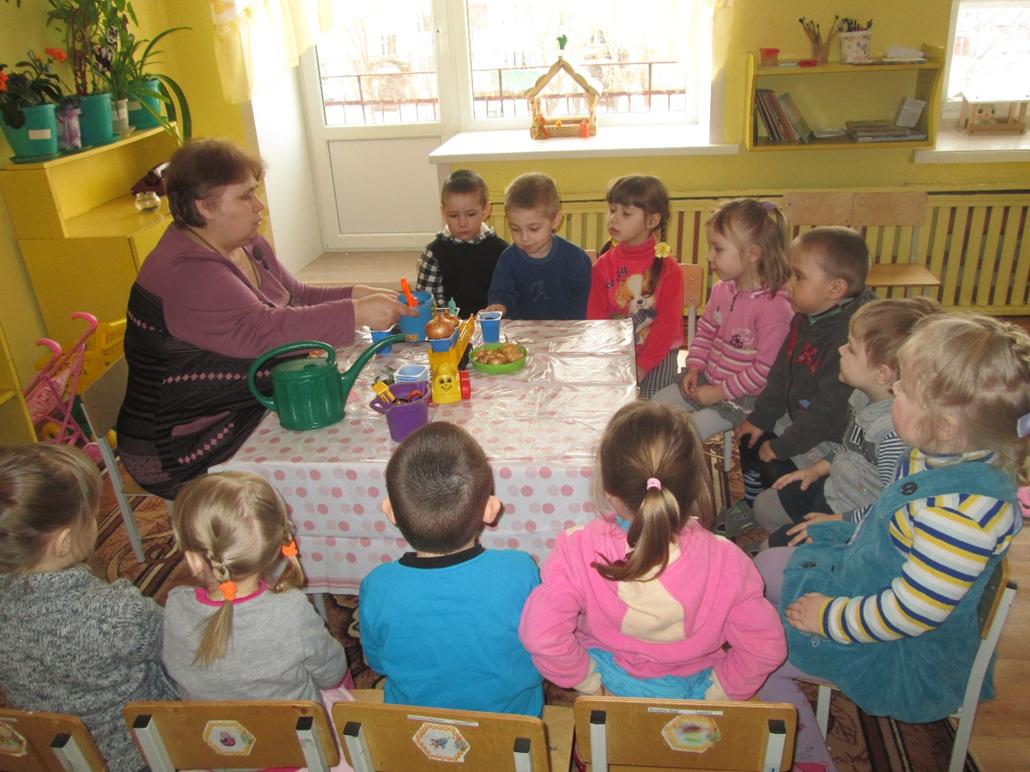 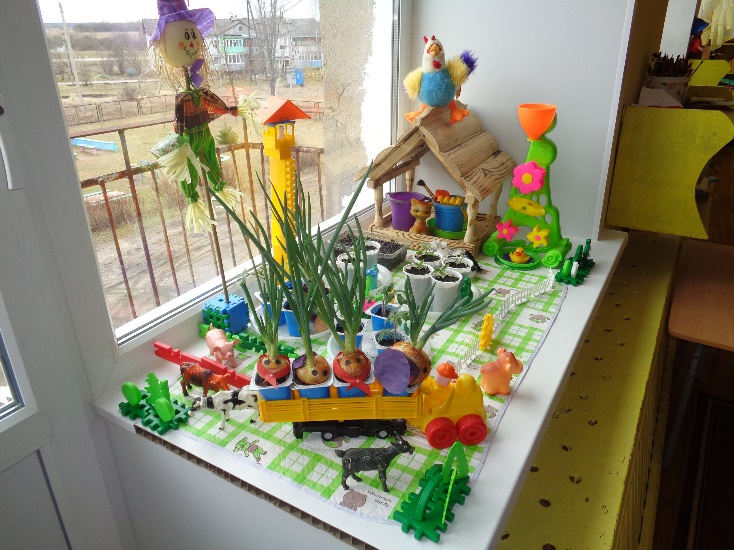 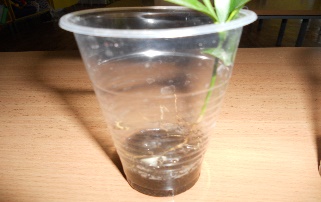 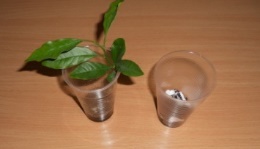 Воздух
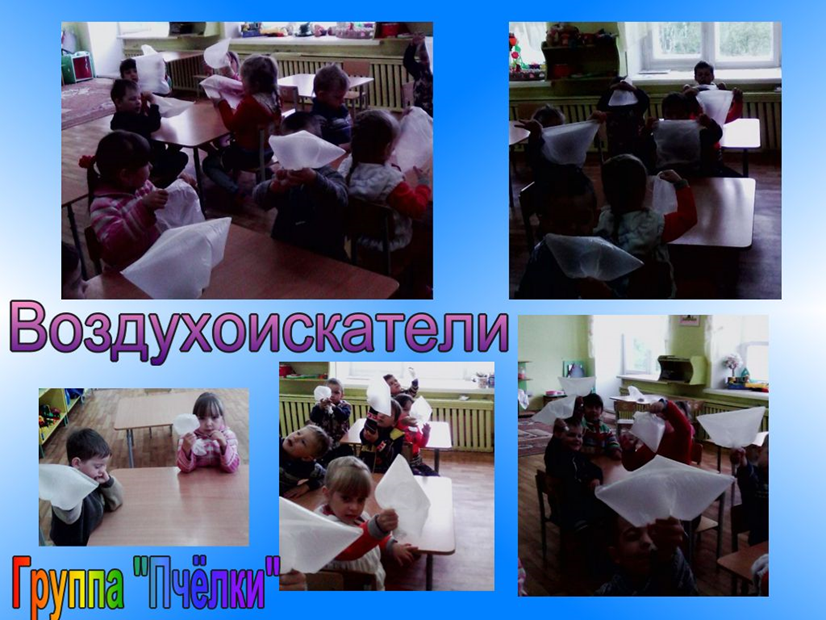 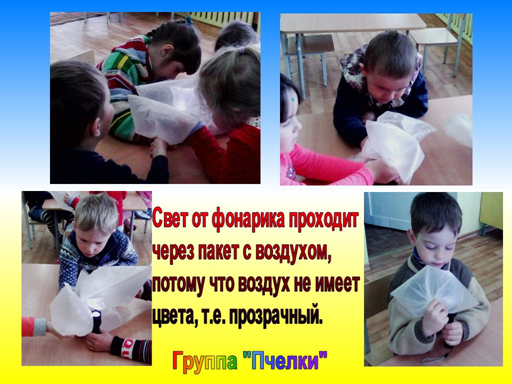 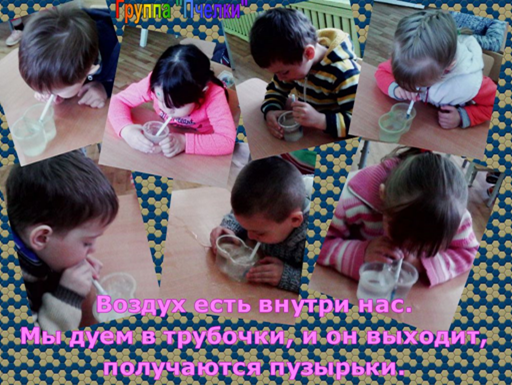 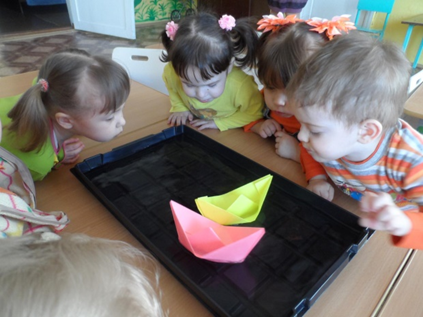 Свойства воды
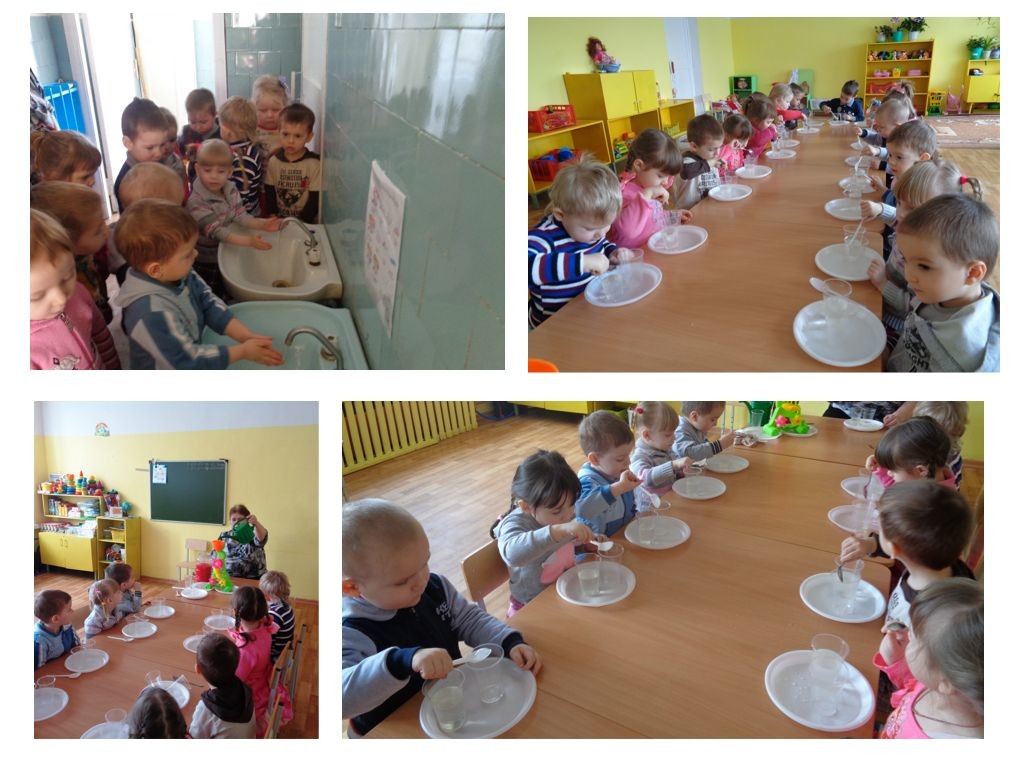 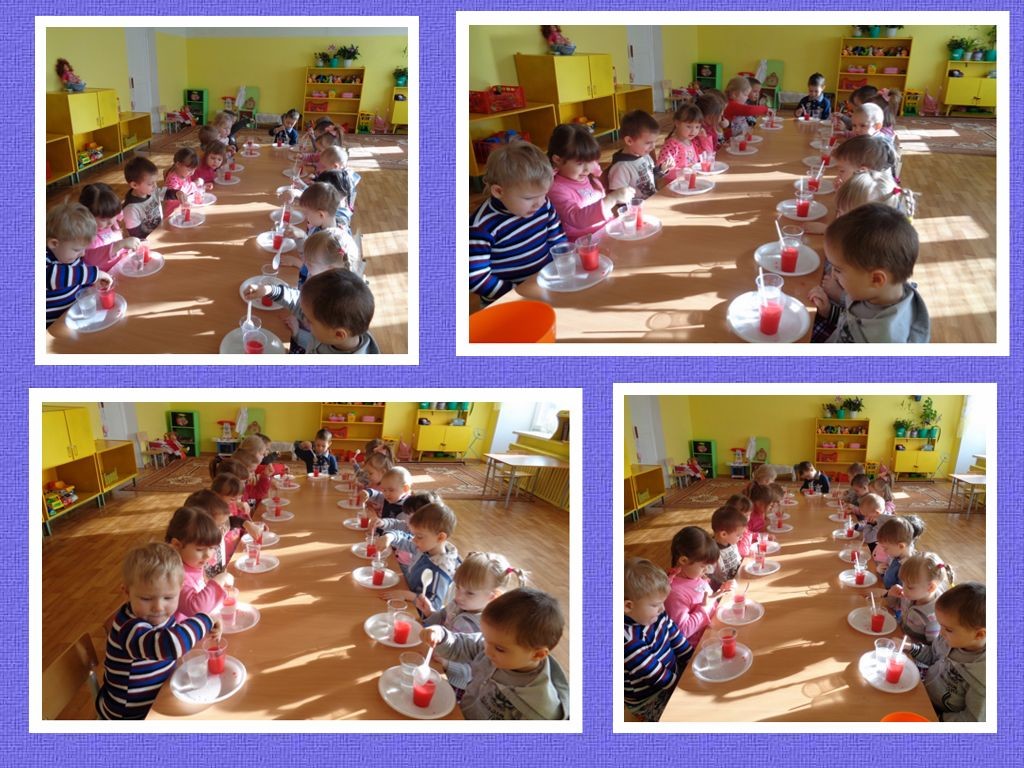 Свойства снега
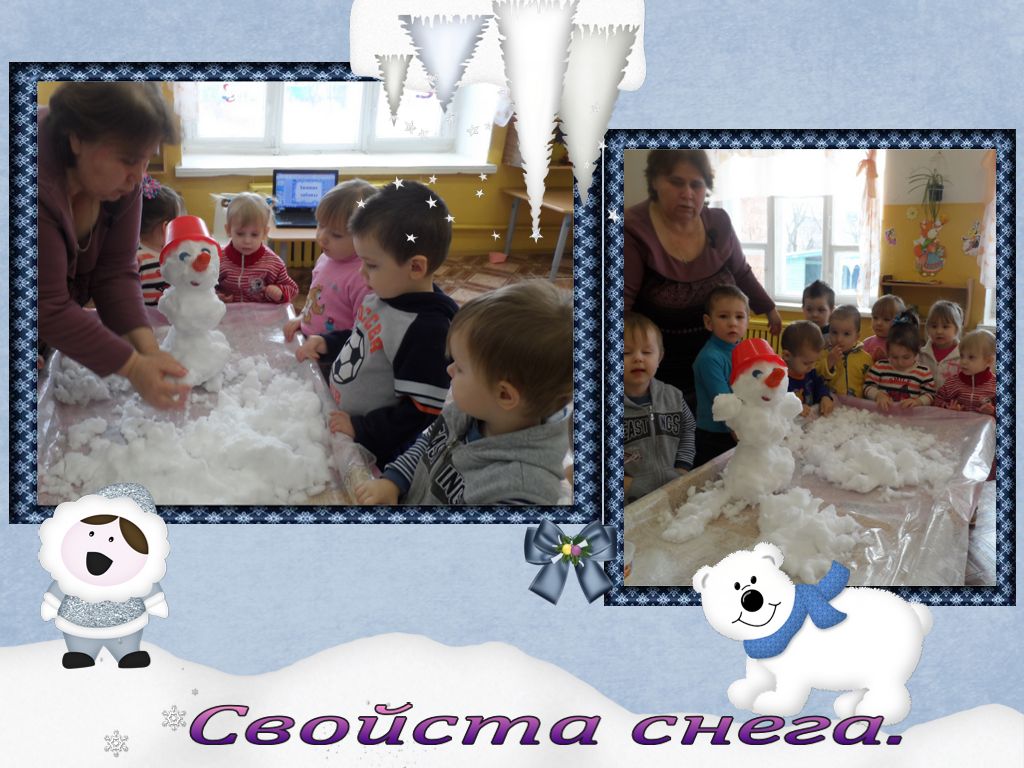 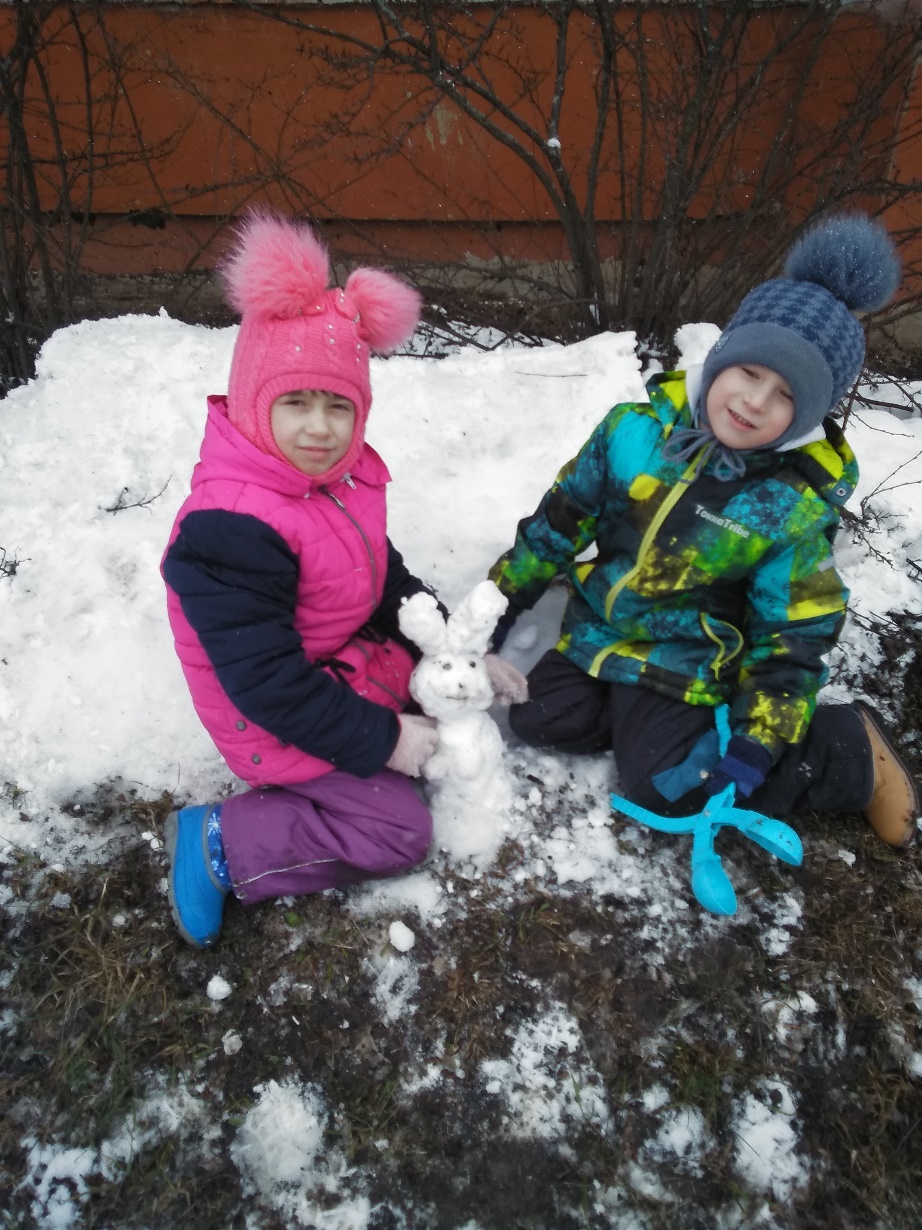 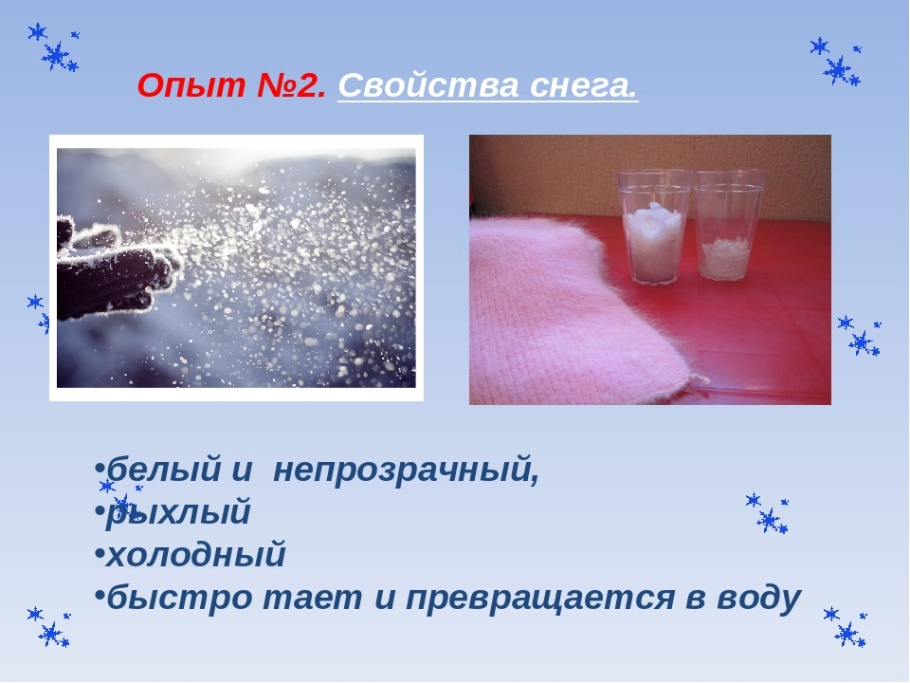 Список литературы 
1.Куликовская И.Э., Совгир Н.Н. Детское экспериментирование. Старший дошкольный возраст. –М.- Педагогическое общество России, 2003.
2.Мартынова Е.А., Сучкова И.М. Организация опытно – экспериментальной деятельности детей 2 – 7 лет. -Издательство: Учитель, 2011.
3.Менщикова Л. Н. Экспериментальная деятельность детей. — Издательство: Учитель, 2009.
4.Москаленко В. В. Опытно-экспериментальная деятельность. — Издательство: Учитель, 2009.
5.Поддьяков Н.Н. Творчество и саморазвитие детей дошкольного воз­раста. Концептуальный аспект. — Волгоград: Перемена, 1995.
6.Прохорова. Л. Н.  Организация экспериментальной деятельности дошкольников. Методические рекомендации. — Издательство: Аркти, 2005.
7.Савенков А.И. Исследовательские методы обучения в дошкольном образовании // Дошкольное воспитание.- 2005.- №12.
8.Савенков А.И. Исследовательские методы обучения в дошкольном образовании //Дошкольное воспитание.- 2006.- №1
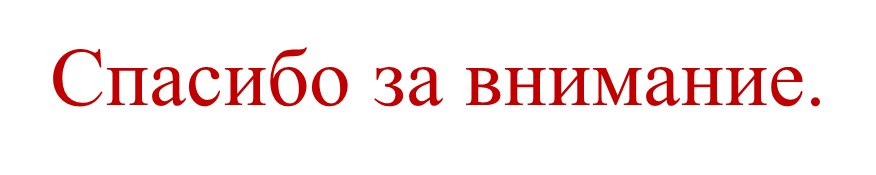